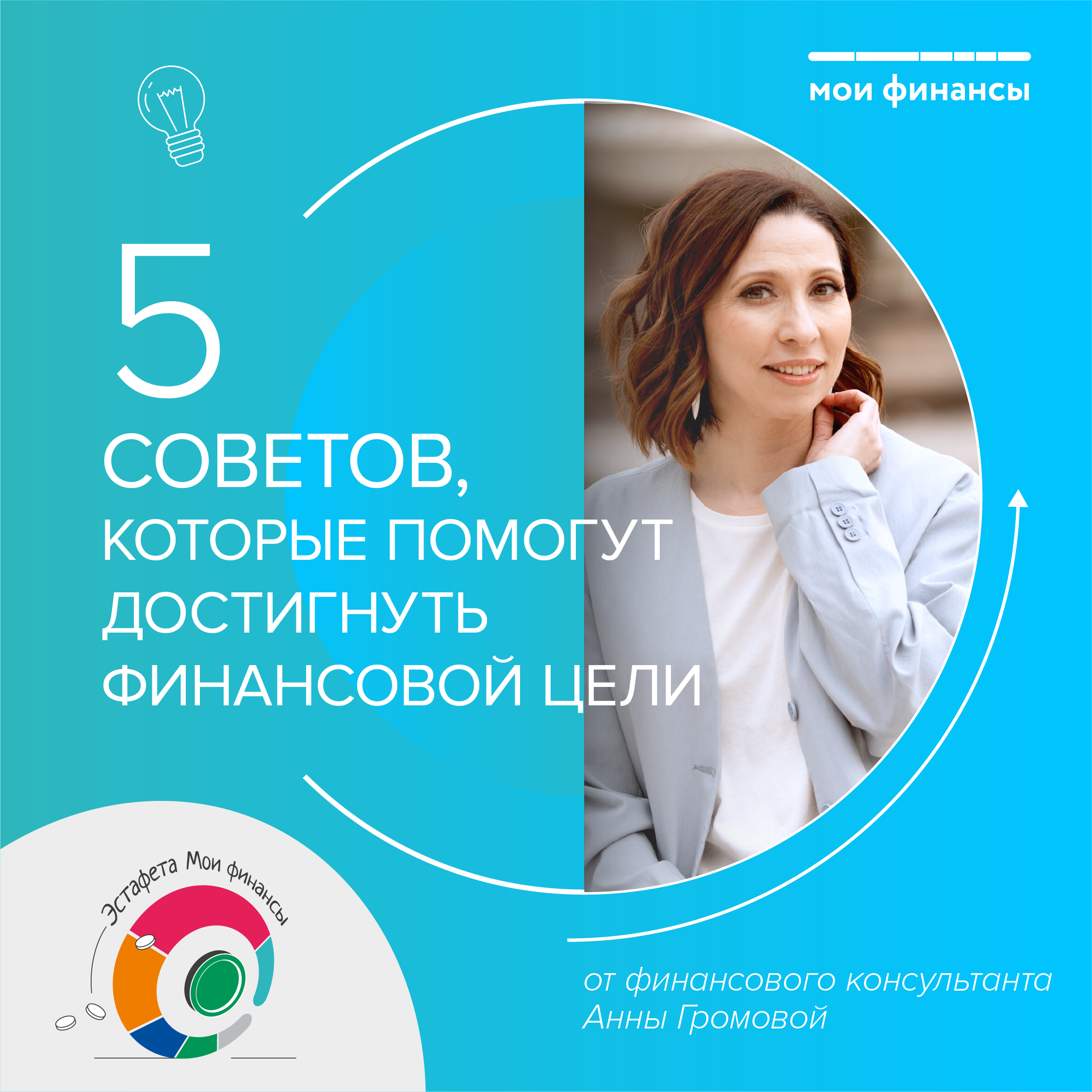 5 советов которые помогут достичь финансовых целей
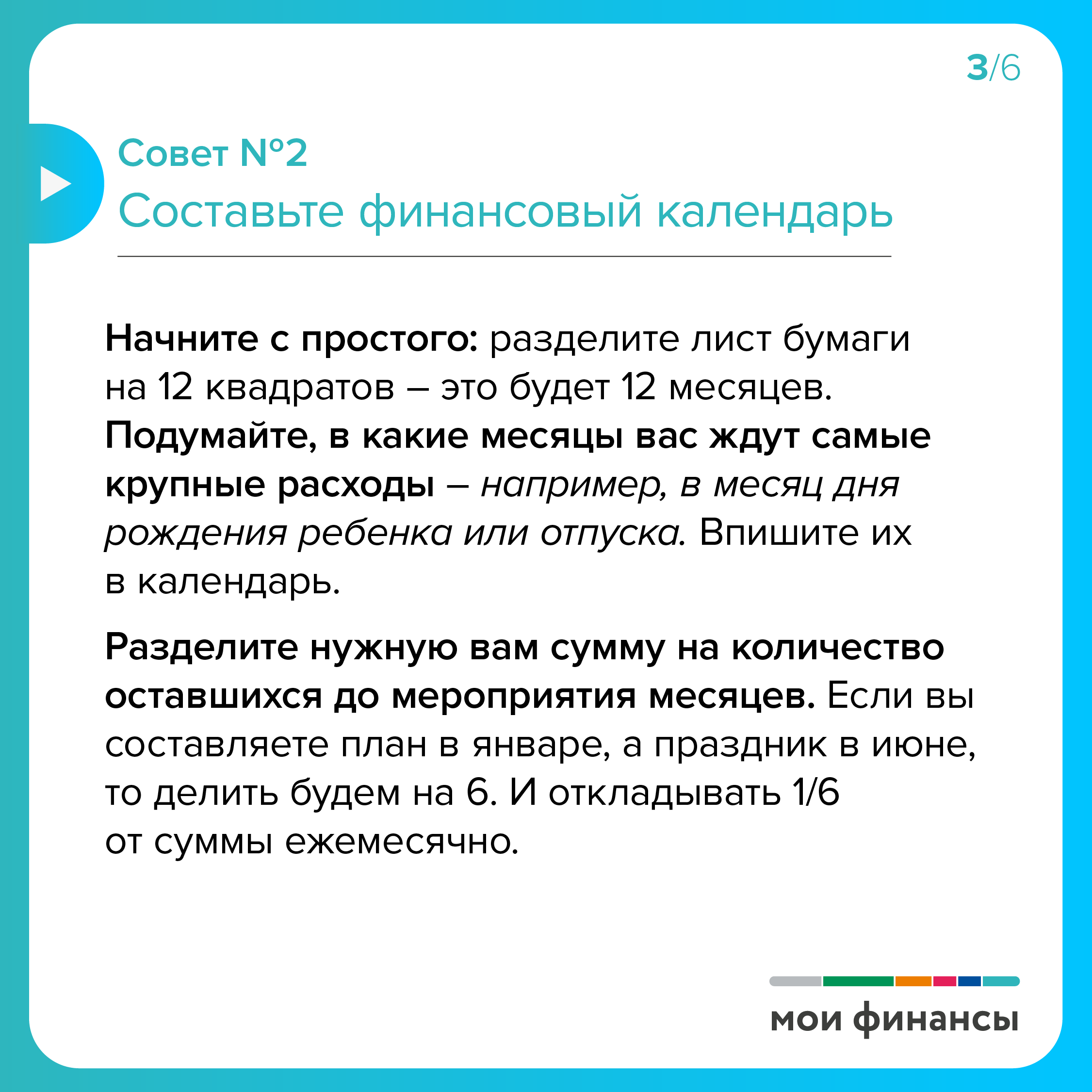 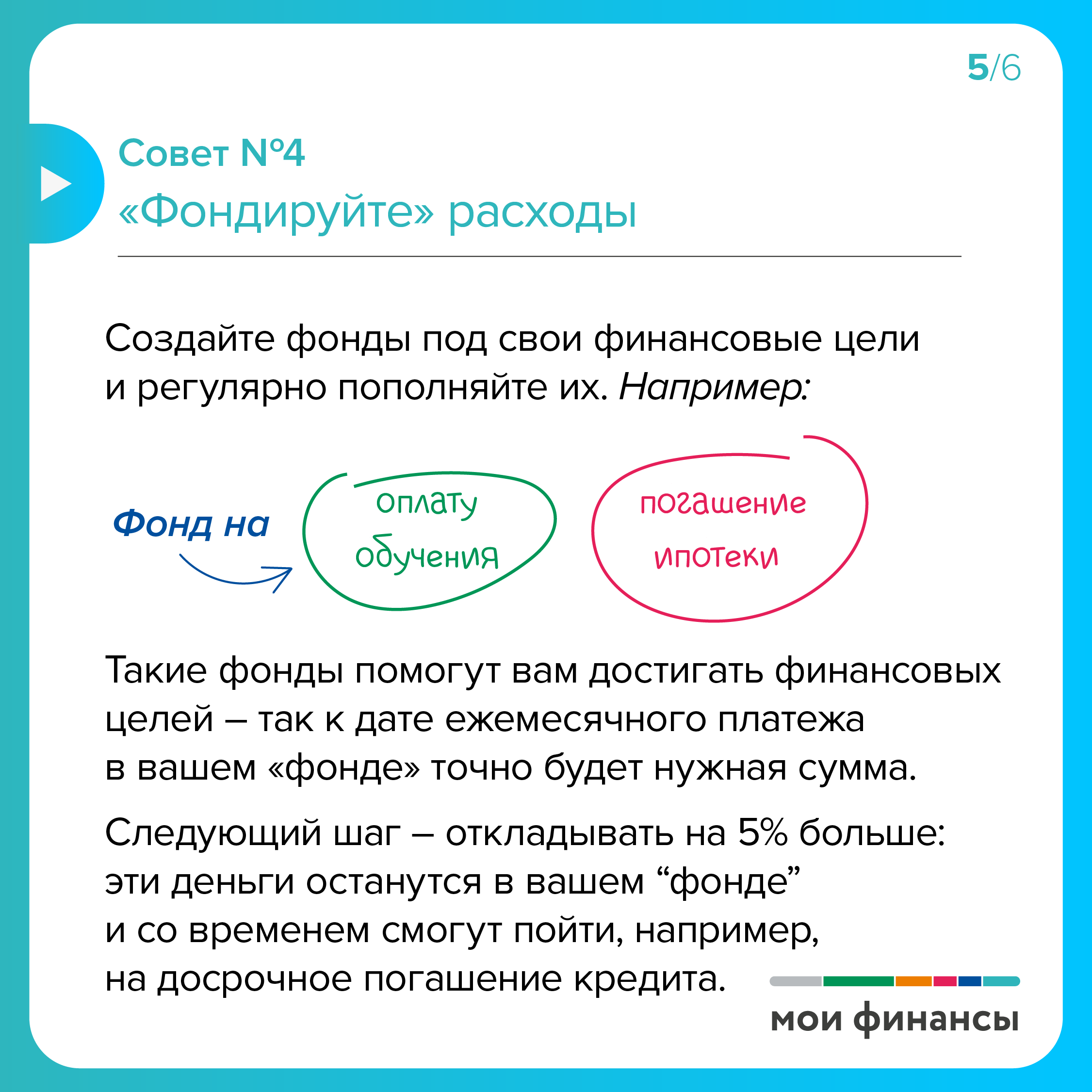 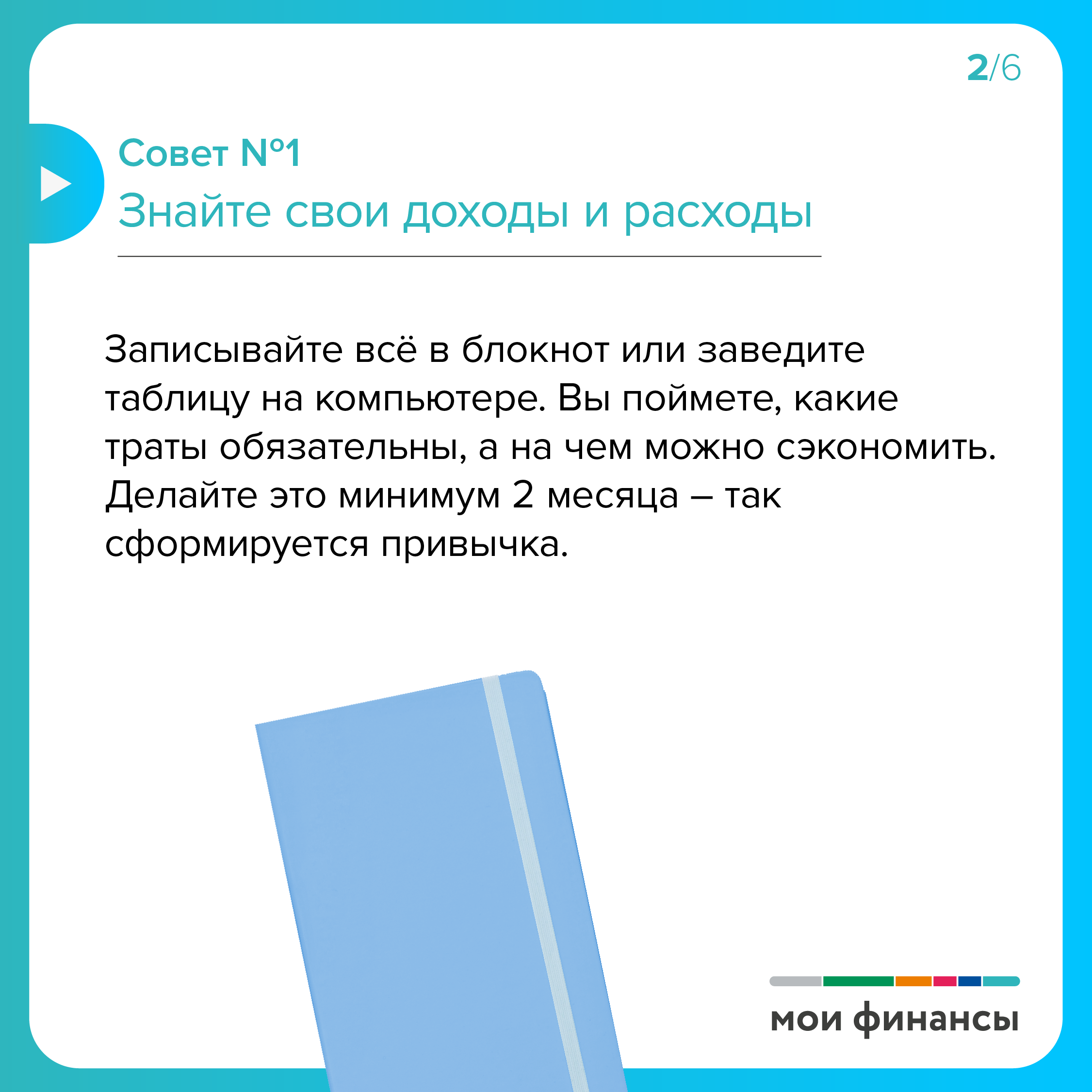 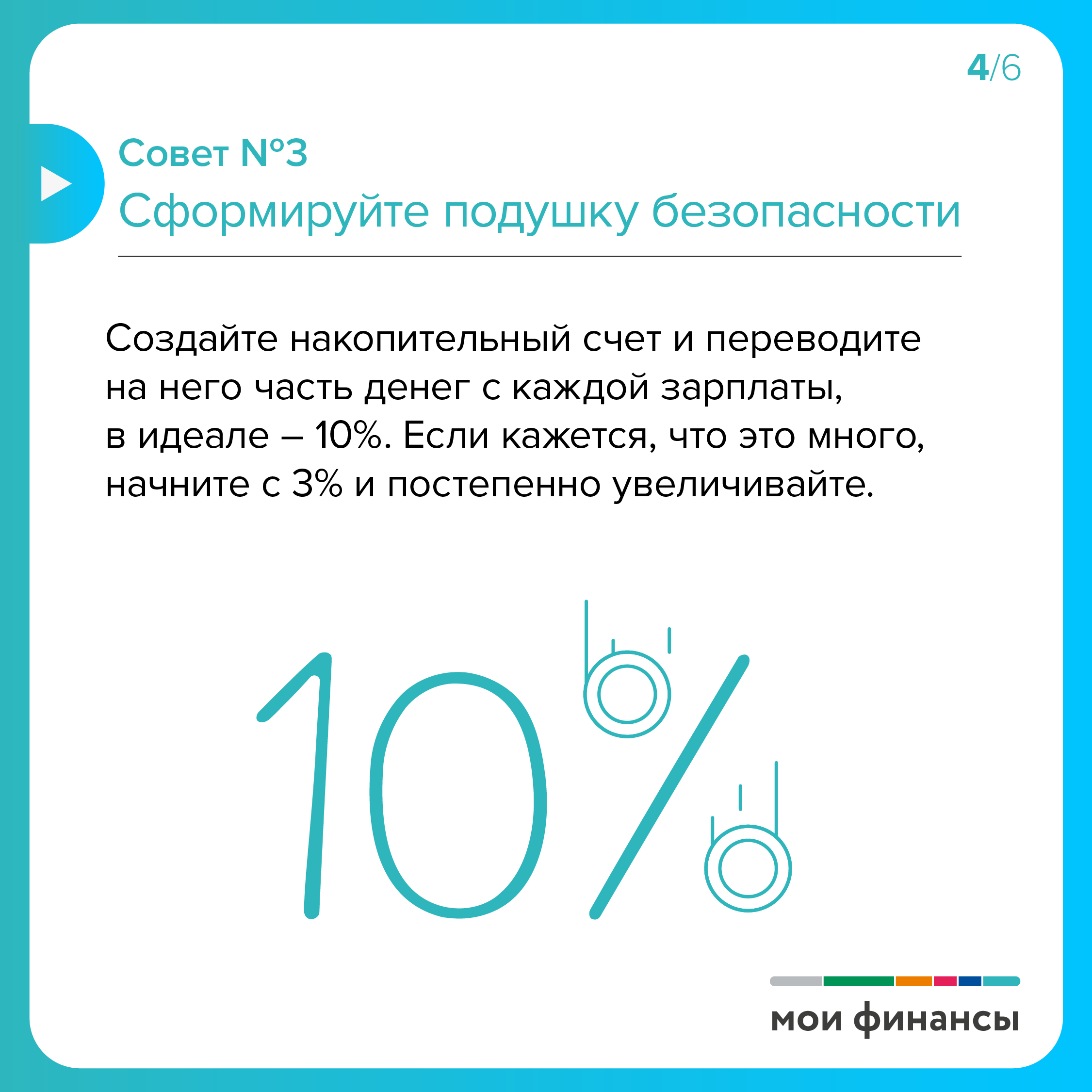 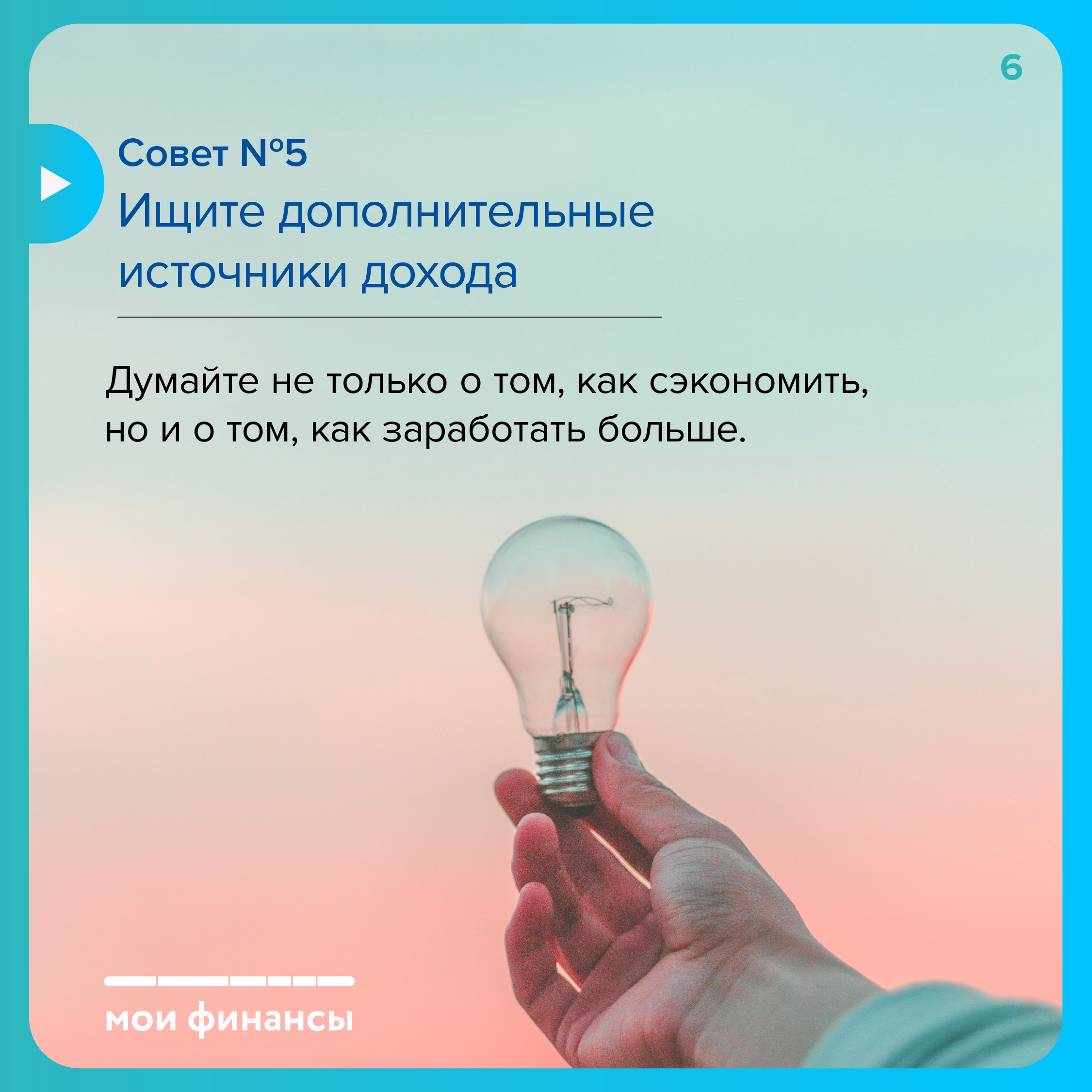